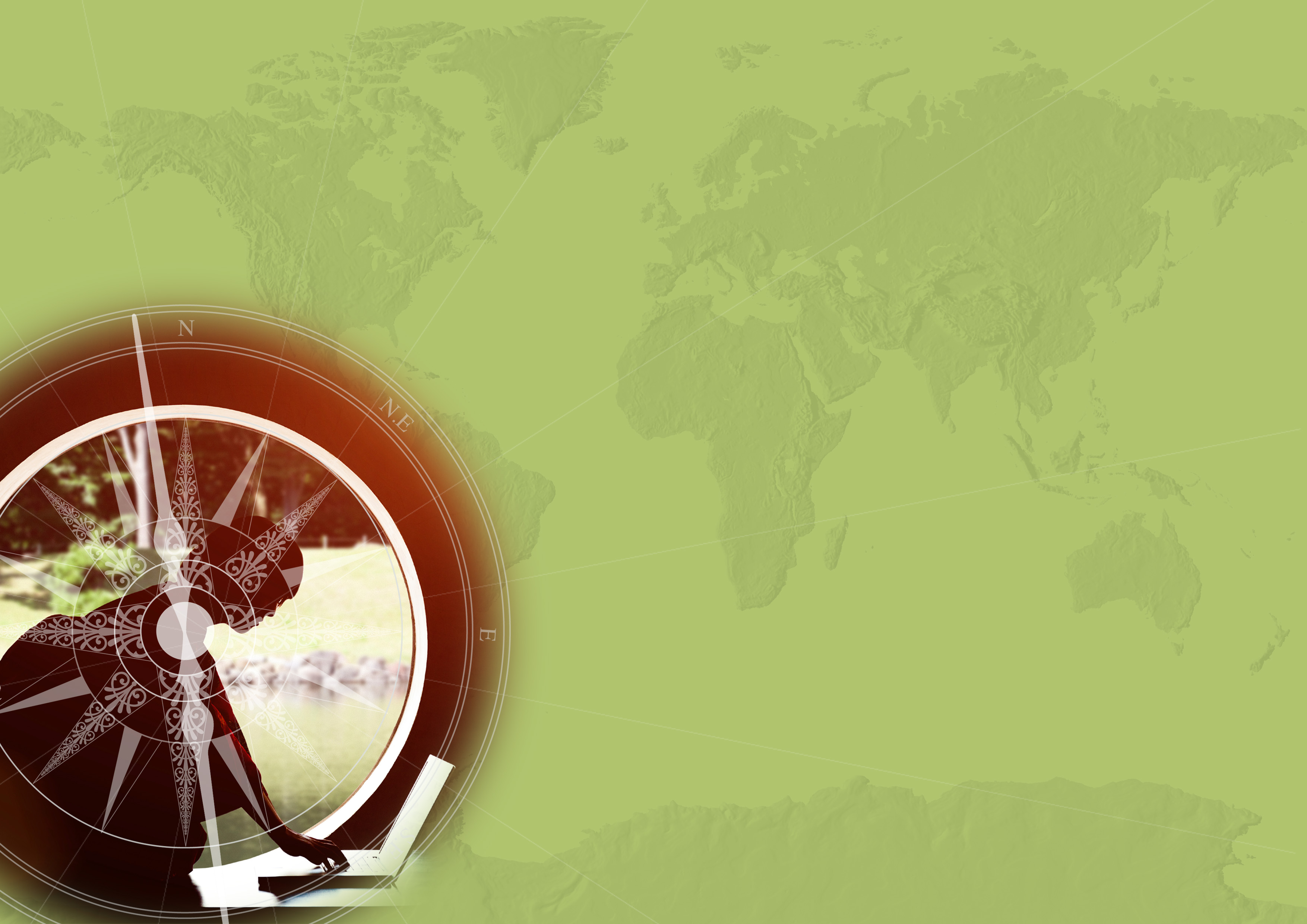 CABI TOURISM TEXTS
Practical Tourism 
Research
2nd Edition
STEPHEN L.J. SMITH
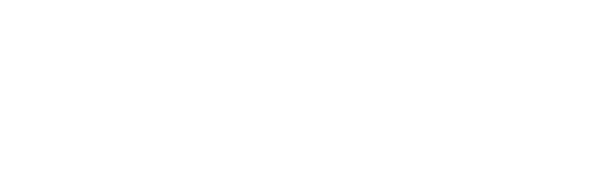 COMPLEMENTARY TEACHING MATERIALS
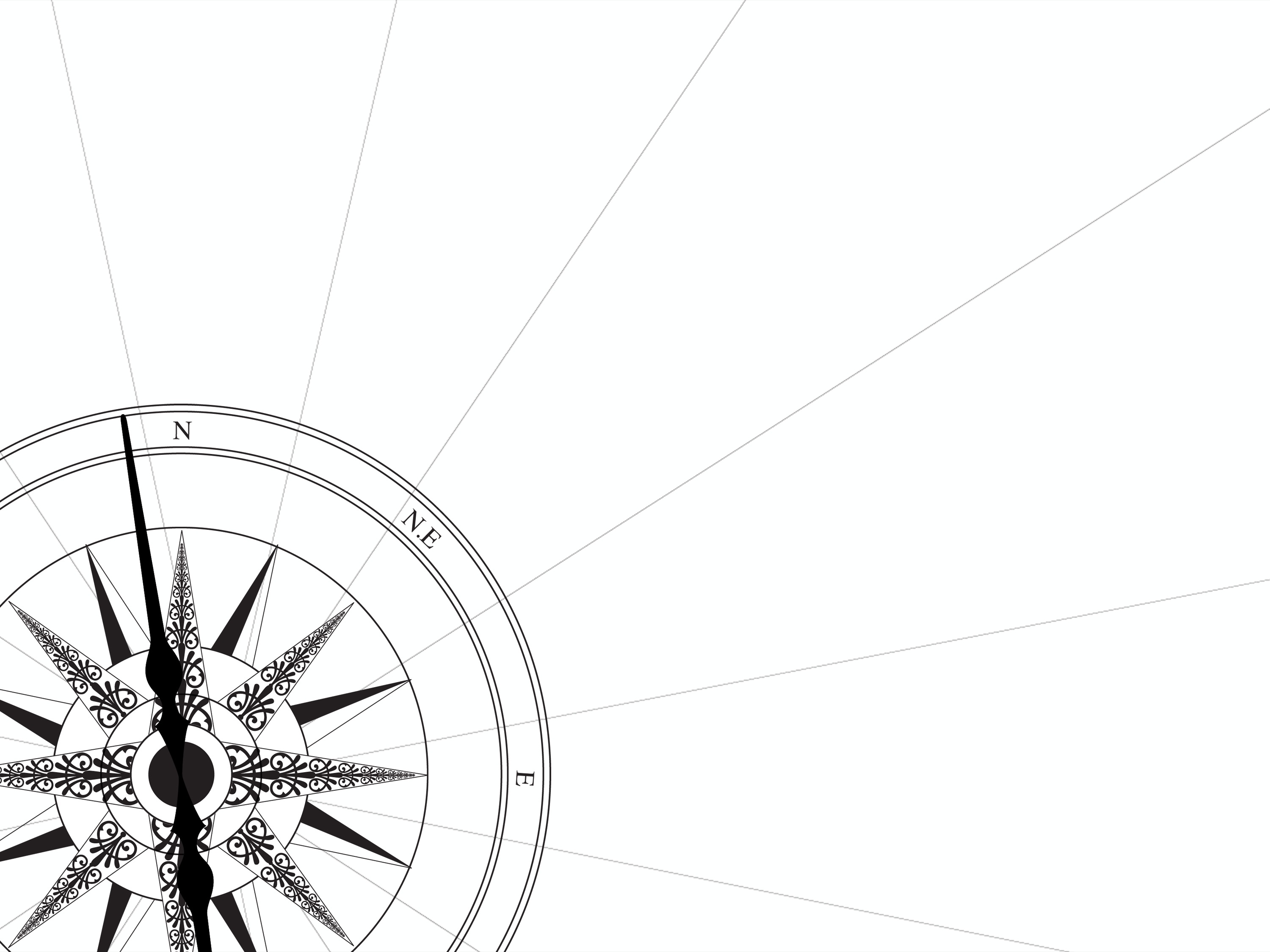 CABI TOURISM TEXTS
CHAPTER 3
Questionnaire Design and Delivery
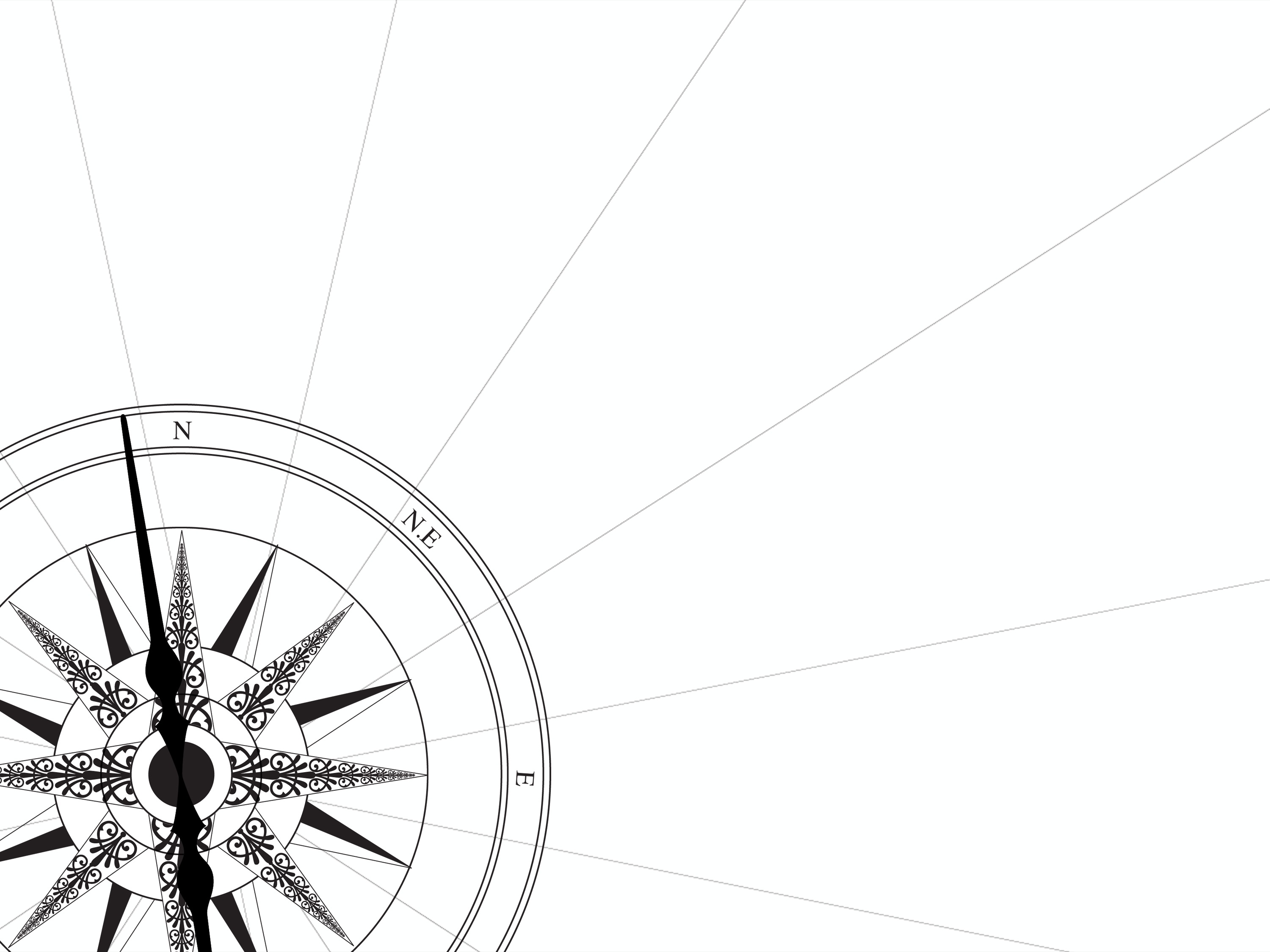 CABI TOURISM TEXTS
LEARNING OBJECTIVES
After reading this chapter, you will be able to:
Explain why surveys are common research tools.
Articulate the difference between closed-ended and open-ended questions.
Design closed-ended and open-ended survey questions.
Design a basic questionnaire.
Describe techniques to improve response rates. 
Discuss the relative merits of different ways of distributing questionnaires.
CABI TOURISM TEXTS
1
Why surveys
To collect empirical information on some topic on a population that shares something in common, e.g.:
Visitors to a destination or event
Specific segments of visitors
Employees, supervisors, employers
Residents of a community or region
Can access potentially large numbers of people
But generally not subtle or complex answers, insights
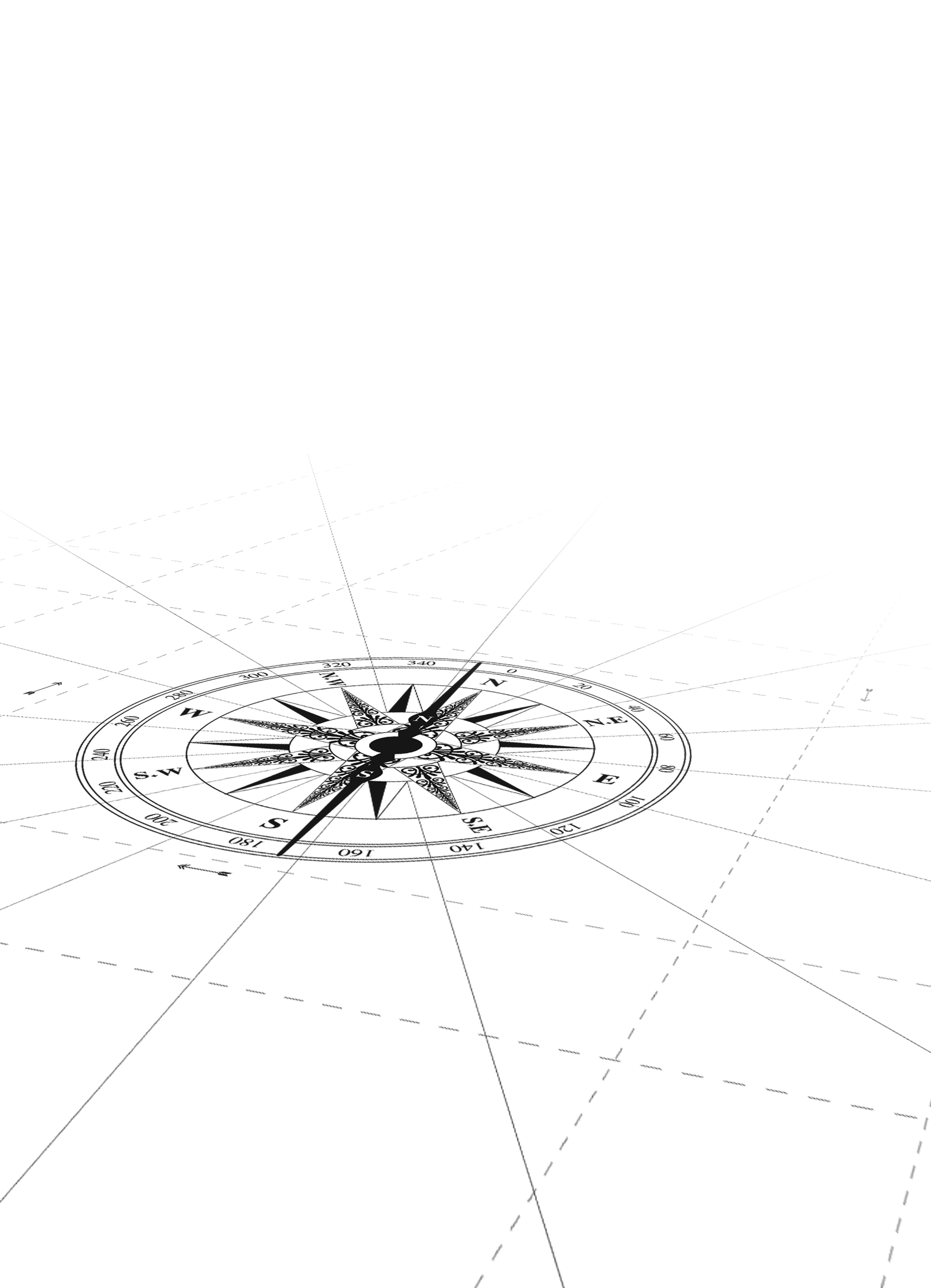 CABI TOURISM TEXTS
2
Types of questions – 1
Closed-ended
Advantages
Easy to administer, code
Yes/no; demographics; limited choice with a priori answers
Can be quick to complete
Allows for more questions on a limited budget
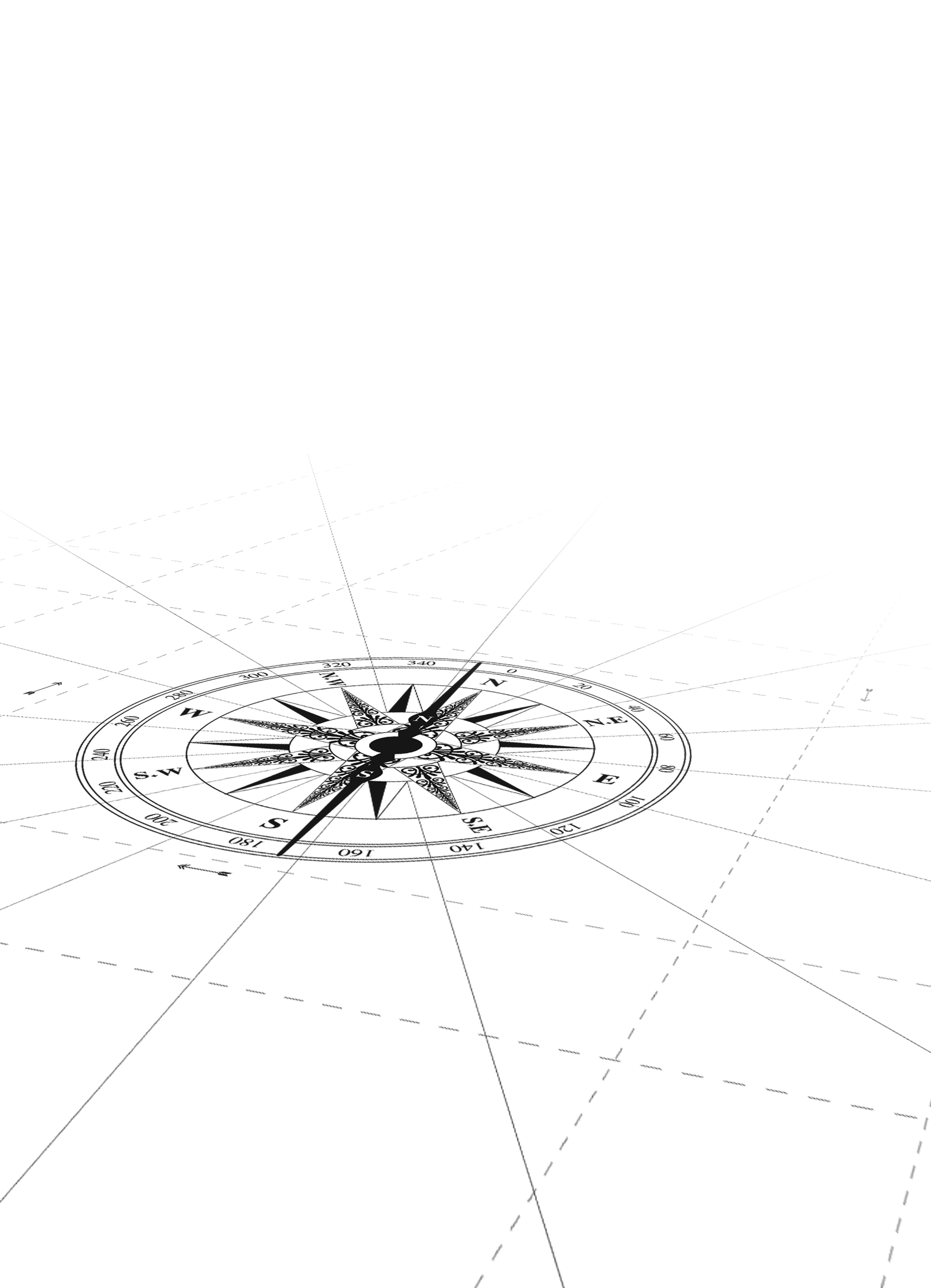 CABI TOURISM TEXTS
3
Types of questions – 2
Closed-ended
Disadvantages
Little rapport or interaction with respondents
Must anticipate possible answers
Questions must be simple, clear, non-controversial
No probing is possible
Relatively easy to lie
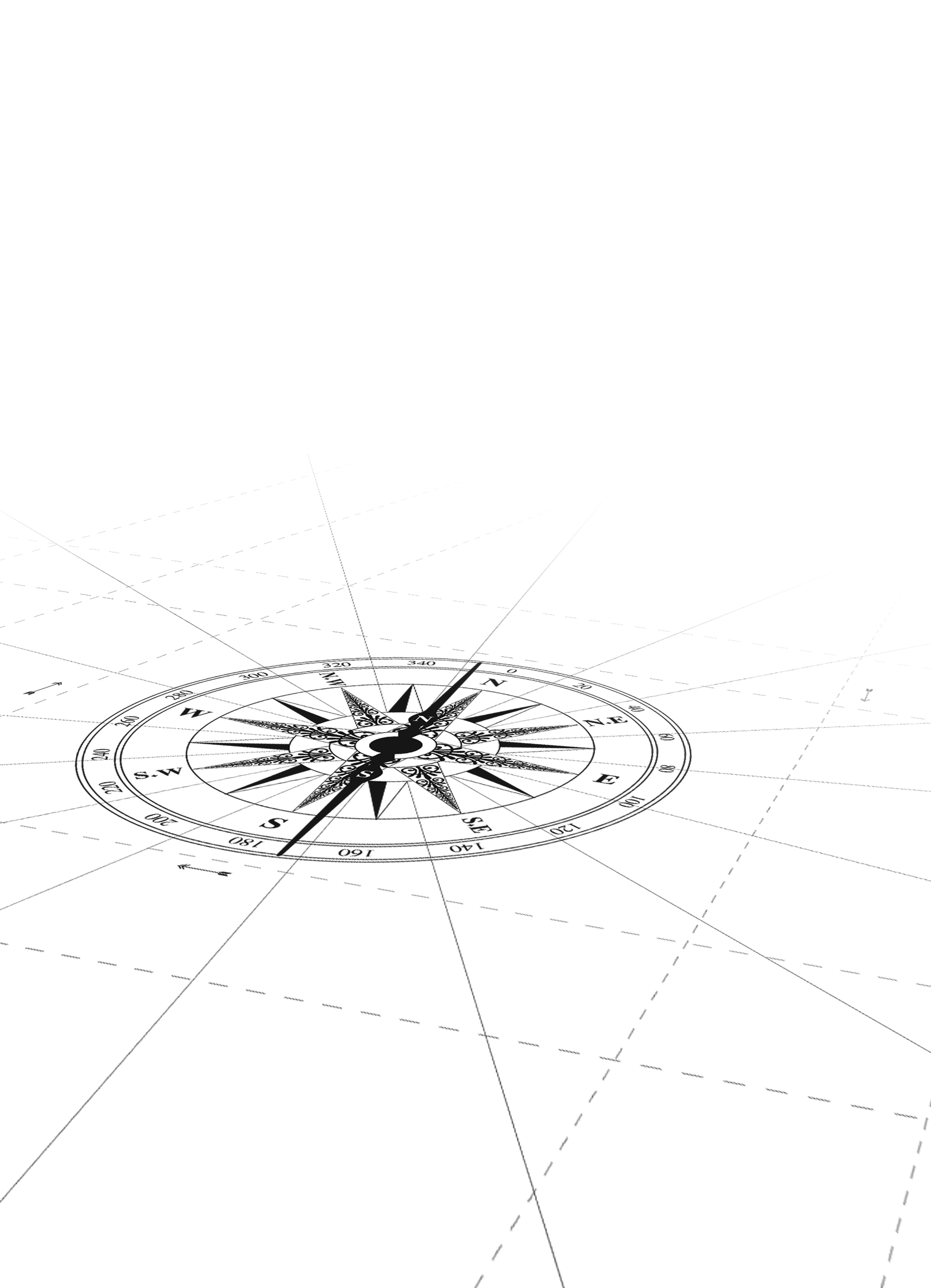 CABI TOURISM TEXTS
4
‘Instant critic’ – 1
What is your gender?
Female
Male
What is your marital status?
Single
Married
Widowed
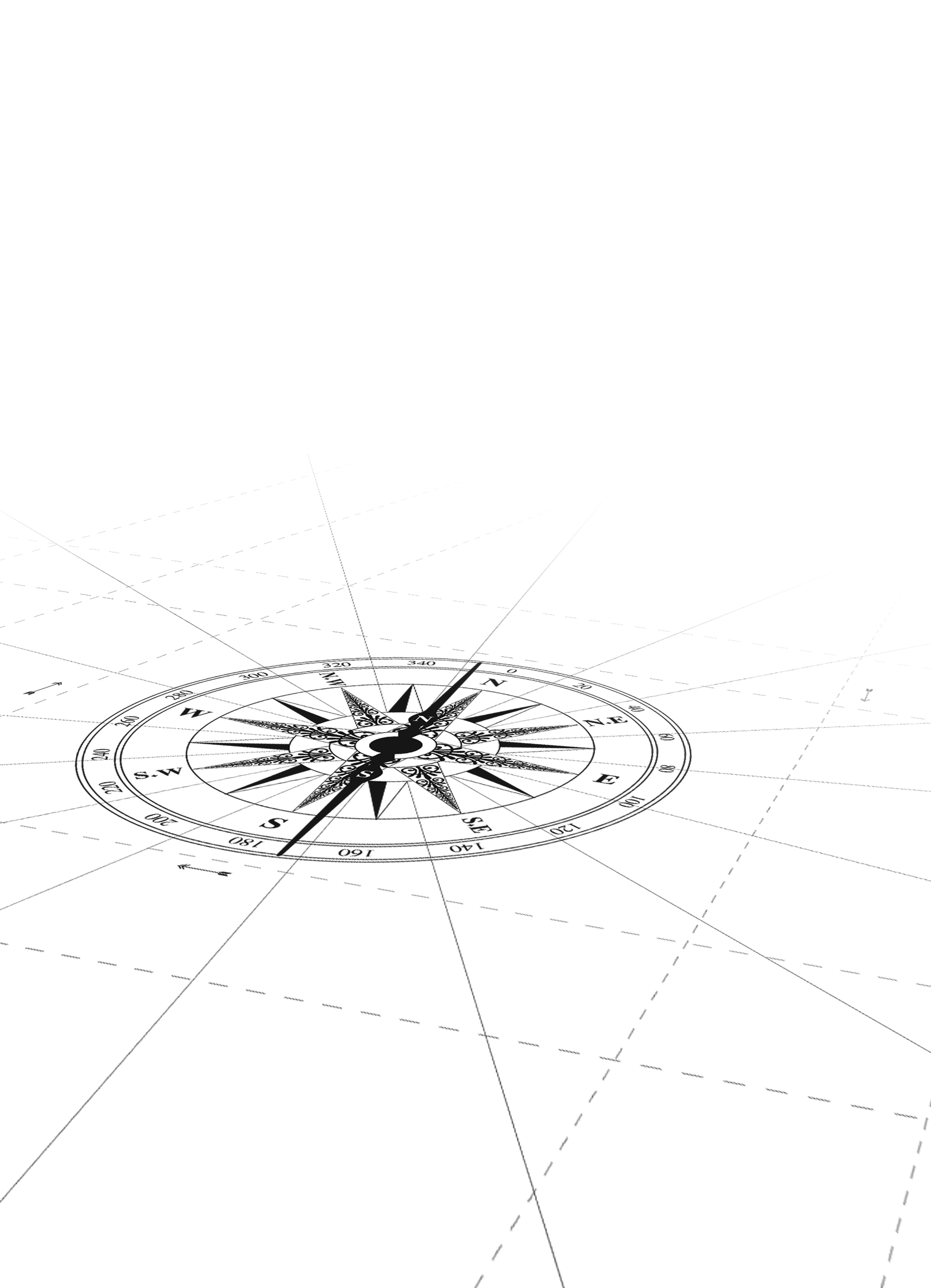 CABI TOURISM TEXTS
5
‘Instant critic’ – 2
What is your age?
< 15
16 – 20
21 – 30
31 – 49
50 and over
Have you ever used illegal drugs while on vacation?
Yes
No
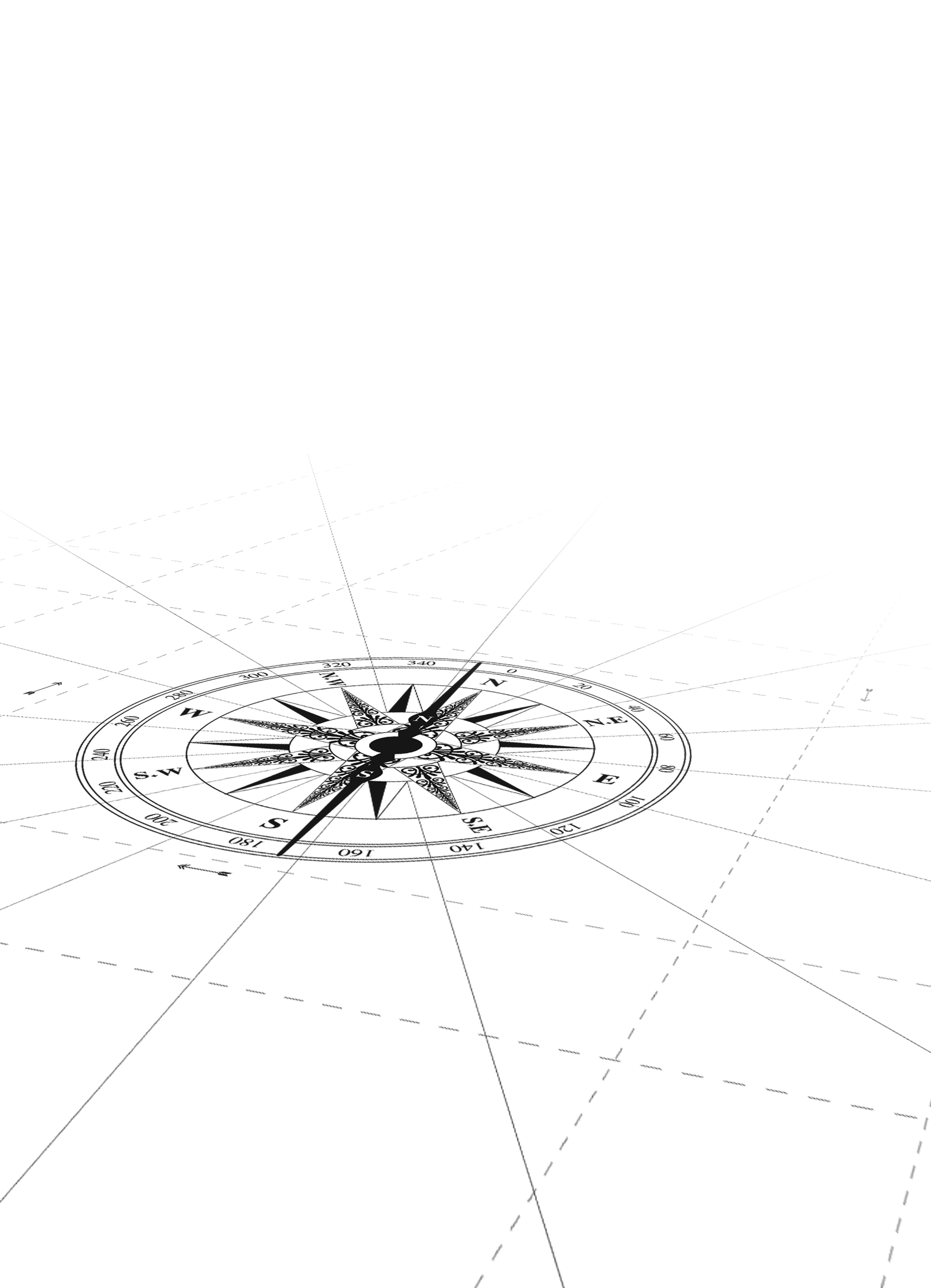 CABI TOURISM TEXTS
6
Types of questions – 3
Open-ended
Advantages
Respondents free to elaborate
Answers can be freer, more spontaneous
Respondents free to elaborate
Allows for probing
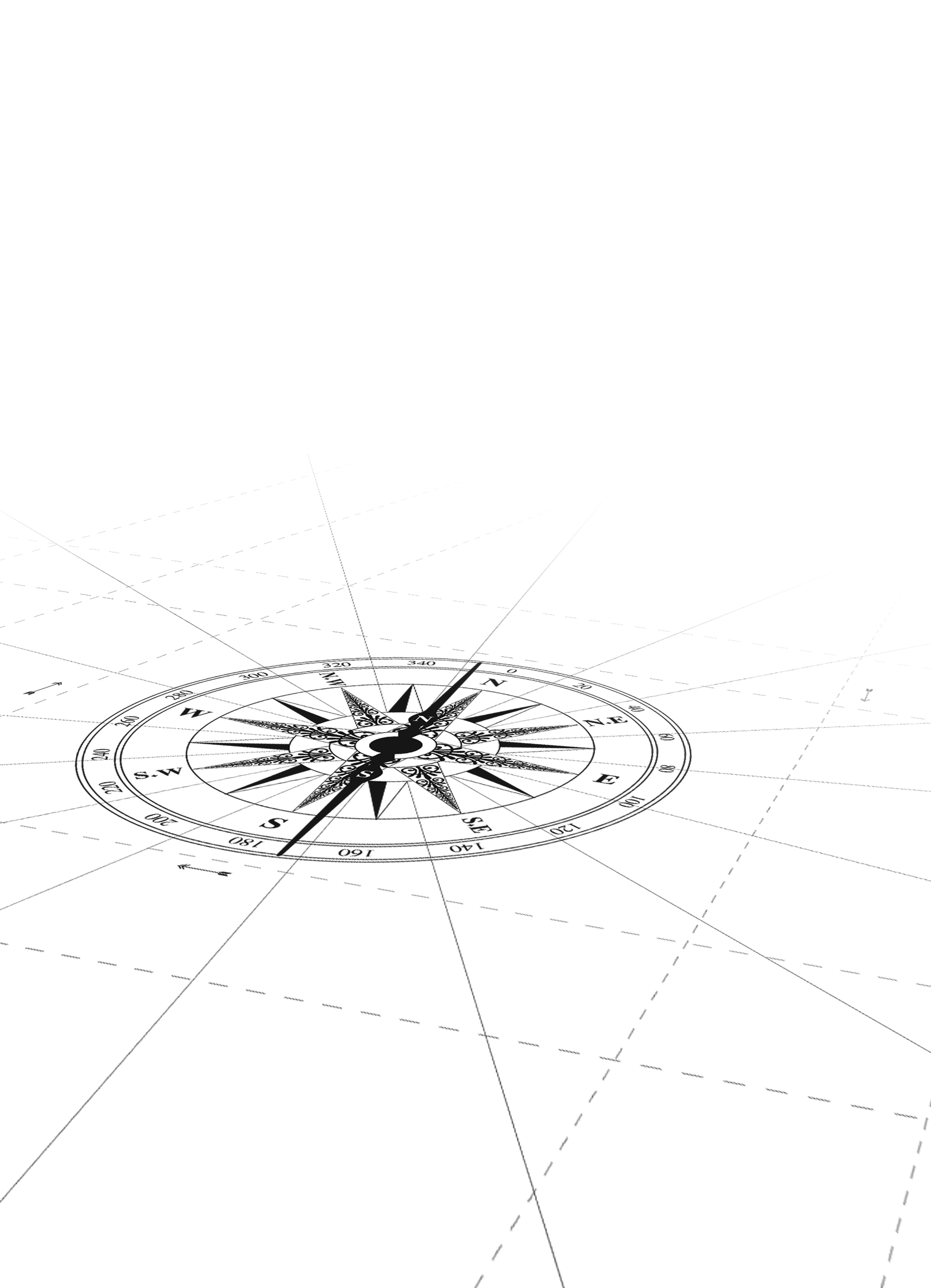 CABI TOURISM TEXTS
7
Types of questions – 4
Open-ended
Disadvantages
Difficult to code
Potential for negative interactions with interviewer
May generate only socially correct answers
Can be difficult to analyse statistically
Risk of confirmation bias in developing codes
Risk of narrative fallacy in interpreting answers
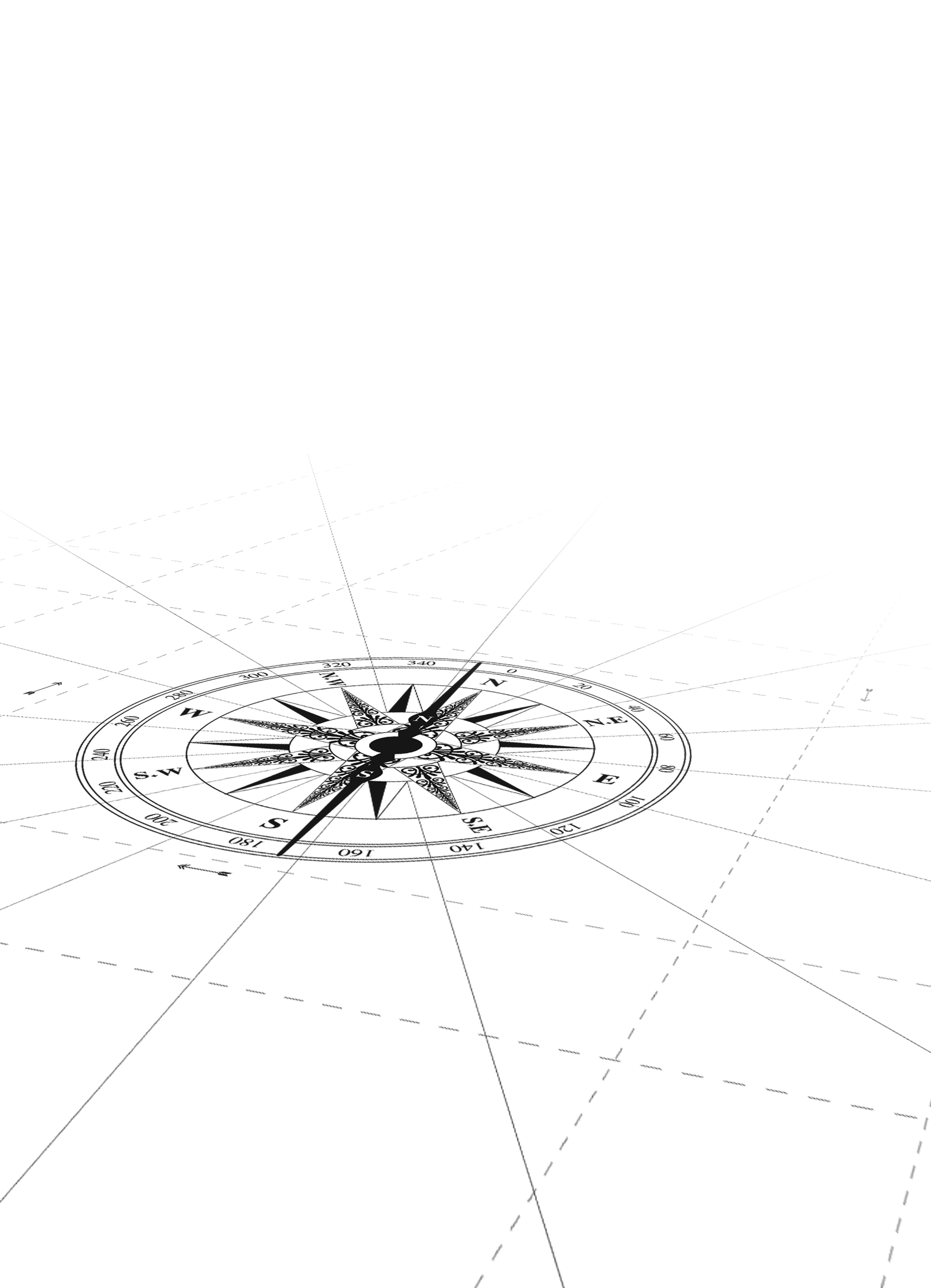 CABI TOURISM TEXTS
8
General structure for questionnaires – 1
Title, maybe a logo from agency
Introduction 
Purpose and importance of questionnaire
Assurances of confidentiality
Special instructions
How long it will likely take to complete
Initial questions
Usually simple
Screening questions, if needed
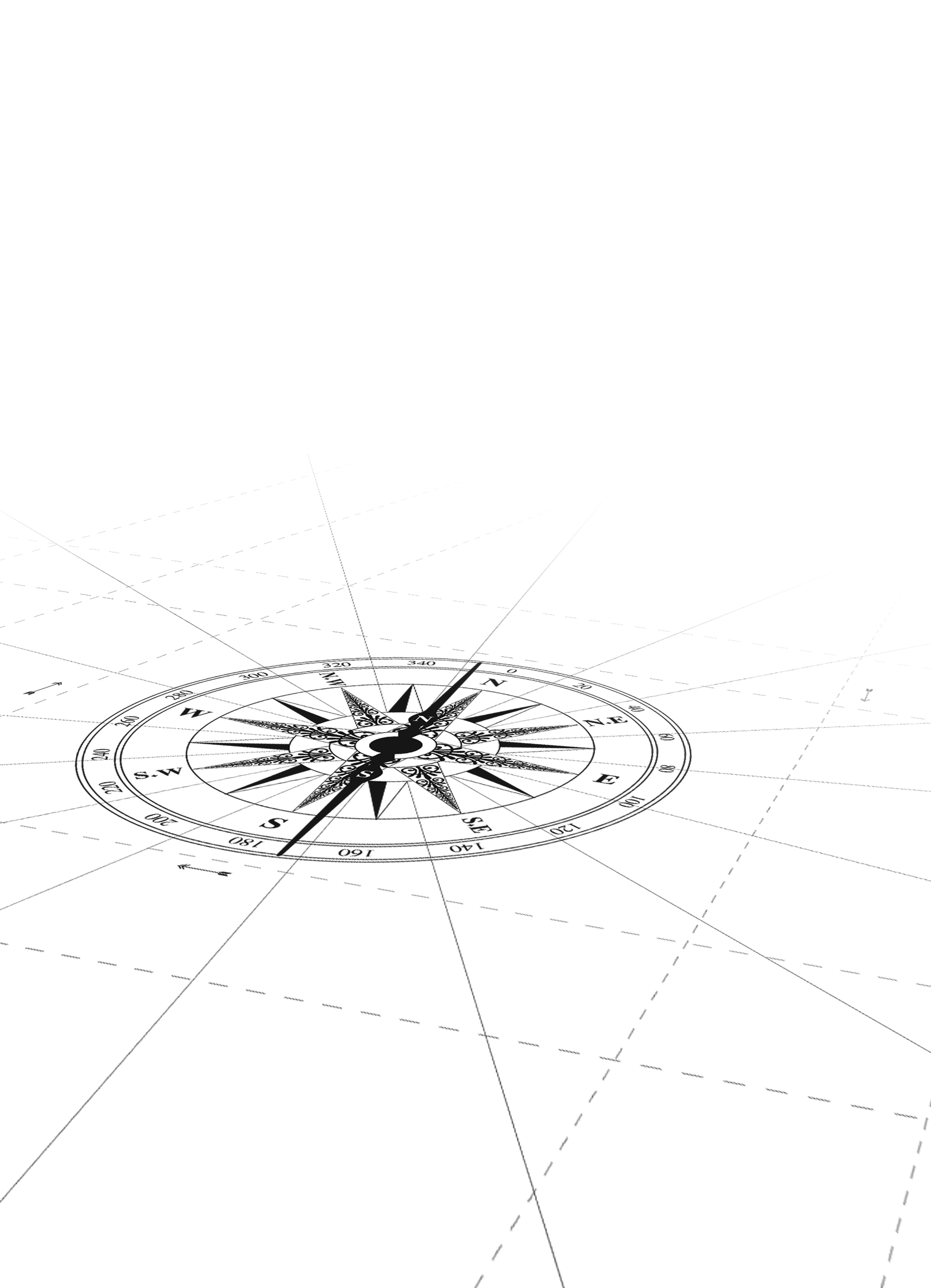 CABI TOURISM TEXTS
9
General structure for questionnaires – 2
Core of questionnaire – ‘crux’ questions
Avoid temptation to add questions just because ‘it might be interesting to know’ or ‘everyone asks’
Demographic questions often go at end, if you need them at all
Explain why you are asking
A thank-you and instructions, if needed, how to return questionnaire
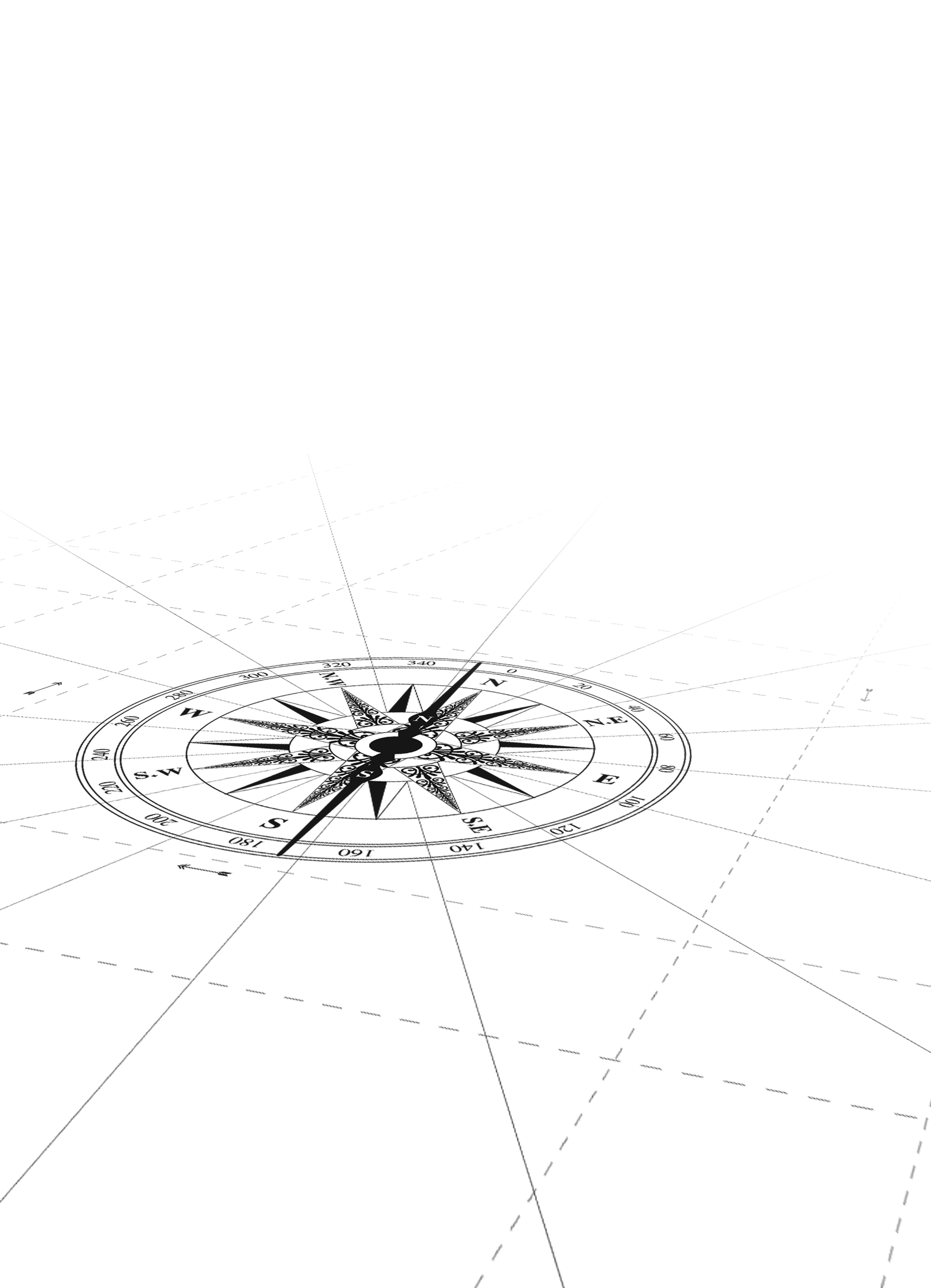 CABI TOURISM TEXTS
10
Wording (closed- and open-ended)
Language – be clear, concise, appropriate
Avoid sounding like an academic (using jargon or being wordy)
Be familiar but not vague
Avoid ambiguous questions – can identify through test
Avoid asking two questions as one
Avoid leading questions (phrasing questions to encourage a particular response)
Pay attention to flow – order of questions
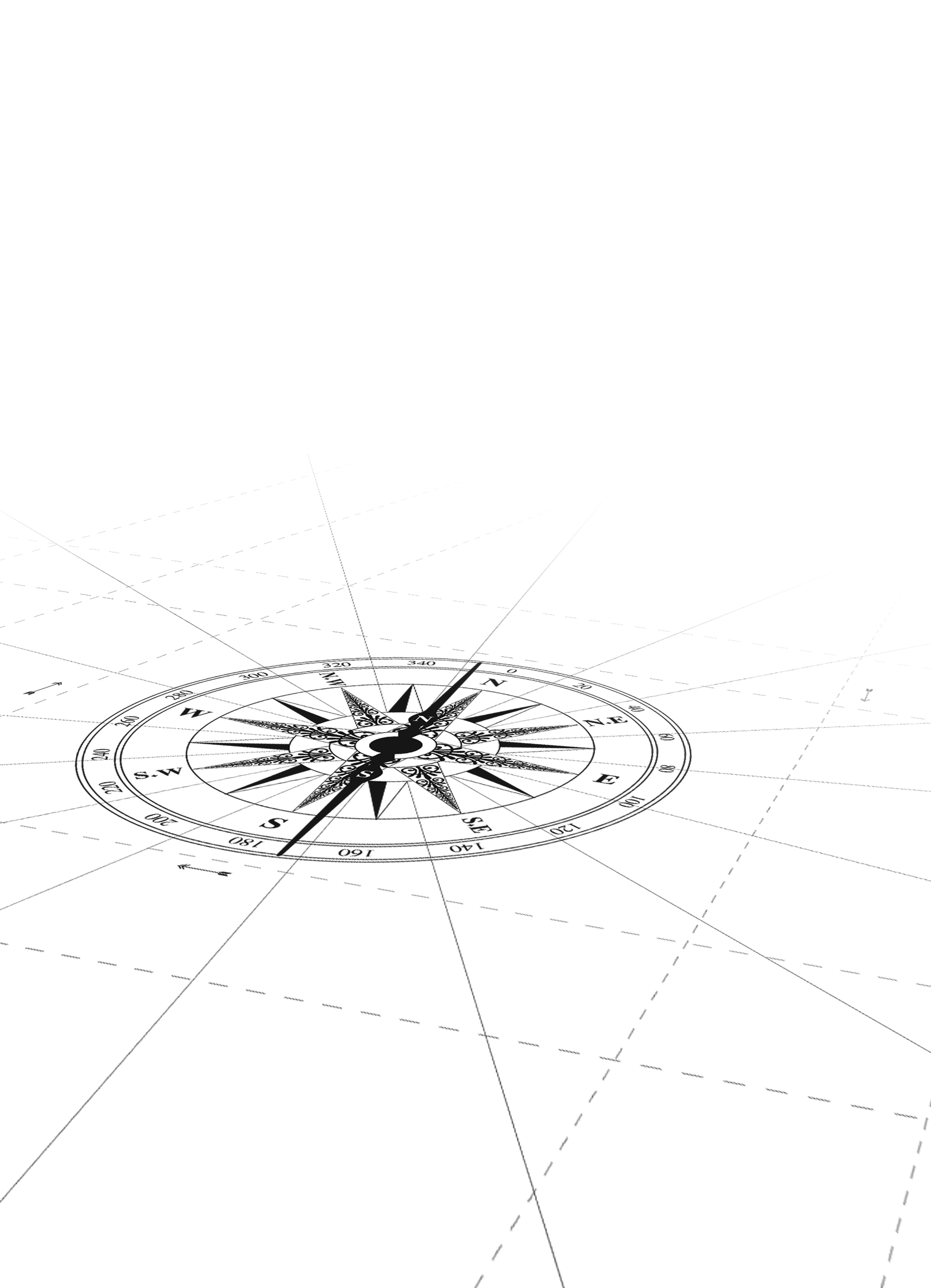 CABI TOURISM TEXTS
11
Graphic design – 1
Important to keep respondent engaged 
If Internet-based, design often set by software 
For paper:
Light blue often a good choice
Good quality stock
Consider arrows or drawings to help respondent through flow of questions
Simple is better
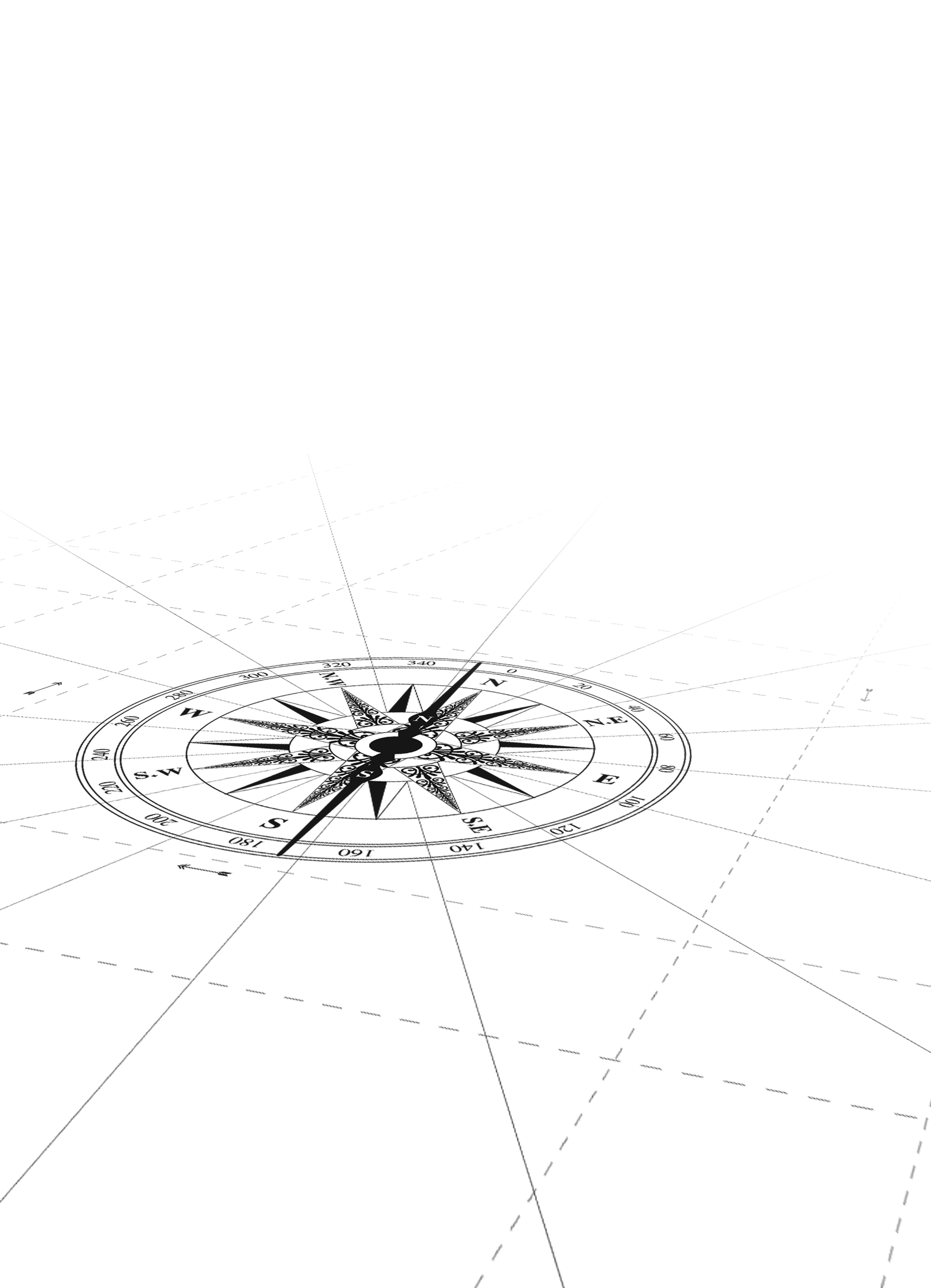 CABI TOURISM TEXTS
12
Graphic design – 2
Likert scales and other ranking/spectrum questions often work well in a horizontal format
Simple choice questions (gender, age, education, etc.) often work well with vertical format
Know cultural norms – e.g. are items at top of vertical list seen as ‘superior’ to others?  Do evaluations normally run from positive to negative or vice versa?
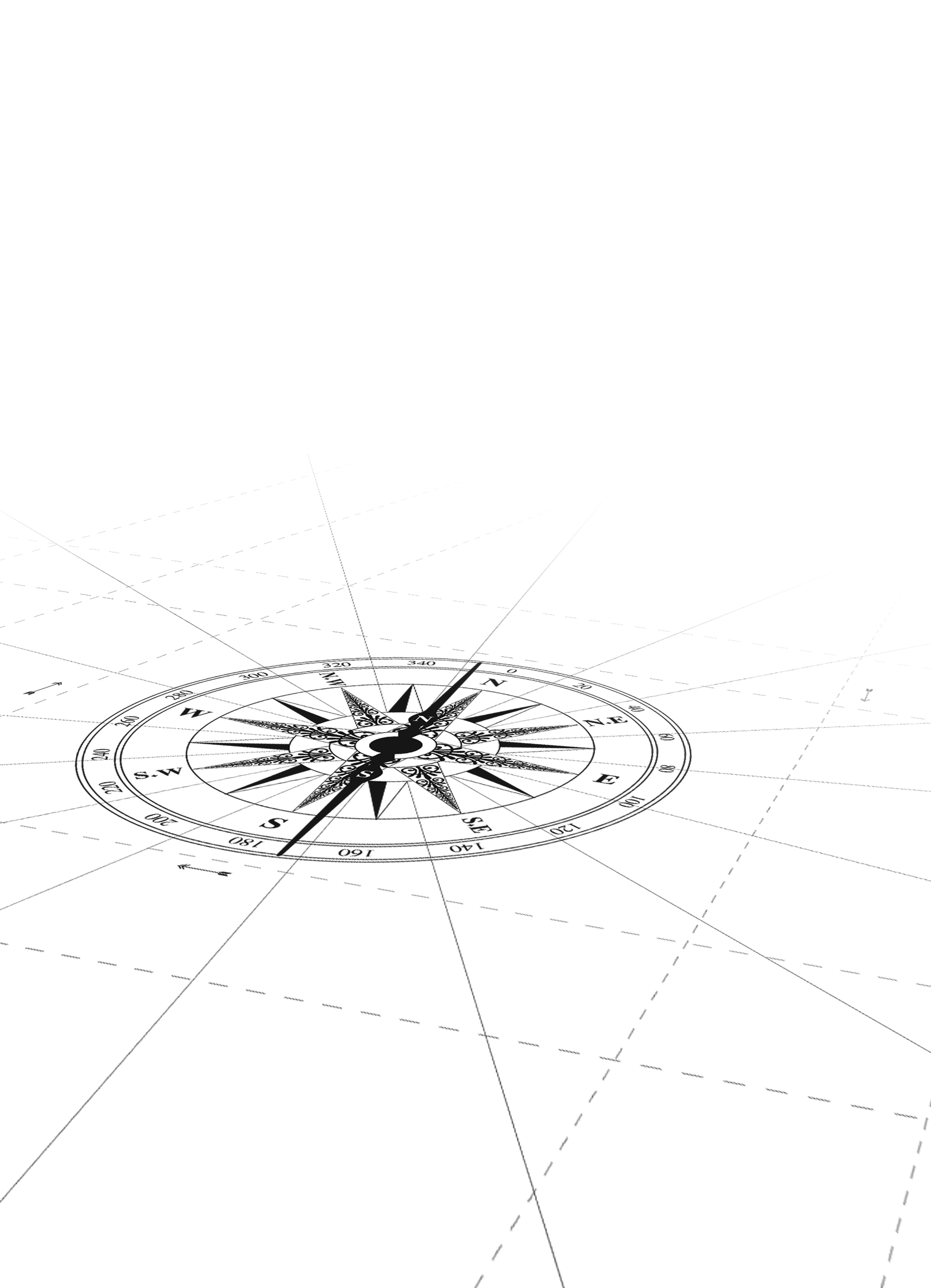 CABI TOURISM TEXTS
13
Distributing questionnaires
In-person
Field interviews can be draining – be prepared
Mail-back
Web-based
Pop-up surveys
E-mail lists
Internet panels
Online survey services
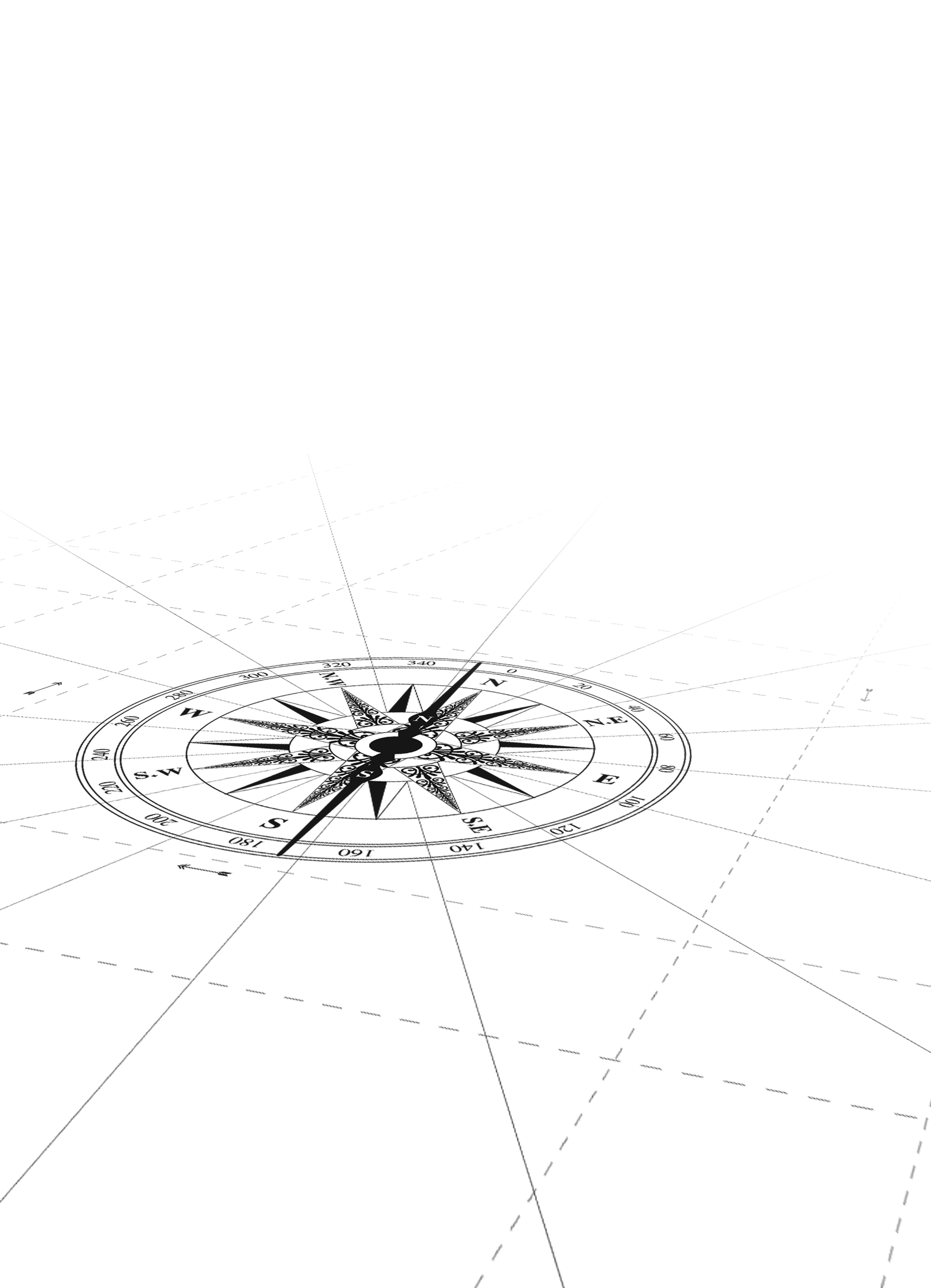